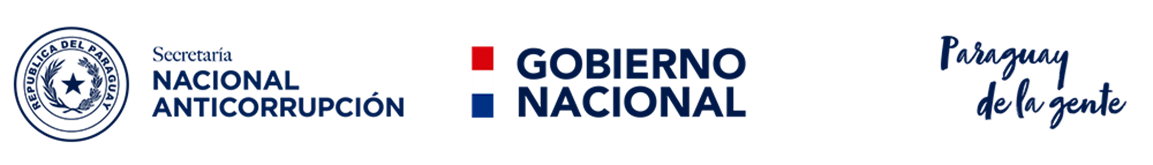 Hechos punibles VINCULADOS CON LA corrupción.LEY N. ° 6430/2019QUE PREVIENE, TIPIFICA Y SANCIONA LOS HECHOS PUNIBLES DE COHECHO TRANSNACIONAL Y SOBORNO TRANSNACIONAL
[Speaker Notes: No hay un hecho punible de corrupción como tal, sino varios tipos legales que describen conductas que se adecuan a la descripción que hicimos de corrupción, esto es la por la necesidad de cumplir el principio de legalidad, es decir que la ley penal debe describir una conducta específica… “no solo decir el que comete un acto de corrupción”]
LEY N. ° 6430/2019
Artículo 2. Cohecho Transnacional
Inciso 1°: El funcionario extranjero o de una organización internacional que solicitara, se dejara prometer o aceptara un beneficio para sí o para un tercero, a cambio de una contraprestación proveniente de una conducta propia del servicio que haya realizado o que realizará en el futuro.

Marco penal: Hasta 3 años de PPL o multa. Será aumentada a 5 años de PPL cuando se lesionen los deberes del cargo.
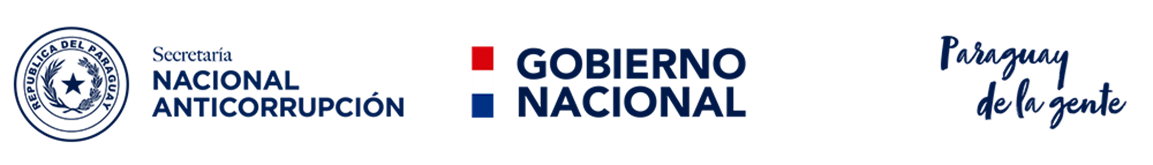 LEY N. ° 6430/2019
Artículo 2. Cohecho Transnacional
Inciso 2°: El funcionario extranjero o de una organización internacional que solicitara, se dejara prometer o aceptara un beneficio para sí o para un tercero, a cambio de un voto para una elección de autoridades, la sanción de Leyes o aprobación de normas internacionales, reglamentos o la celebración o continuación de un contrato u otro beneficio en la realización de actividades económicas internacionales sometidos a la decisión del colegiado extranjero o internacional al que represente.
Marco penal: Hasta 3 años de PPL o multa.
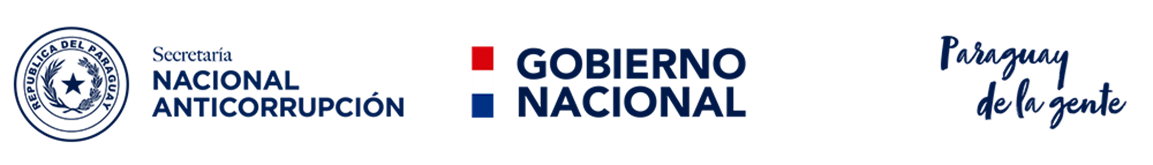 LEY N. ° 6430/2019
Artículo 2. Cohecho Transnacional
Inciso 3°: El juez, fiscal o arbitro extranjero o de una organización internacional que solicitara, se dejara prometer o aceptara un beneficio para sí o para un tercero, a cambio de una resolución u otra actividad judicial ya realizada o que realizará en el futuro.

Marco penal: Hasta 5 años de PPL o multa. Será aumentada a 5 años de PPL cuando se lesionen los deberes del cargo.
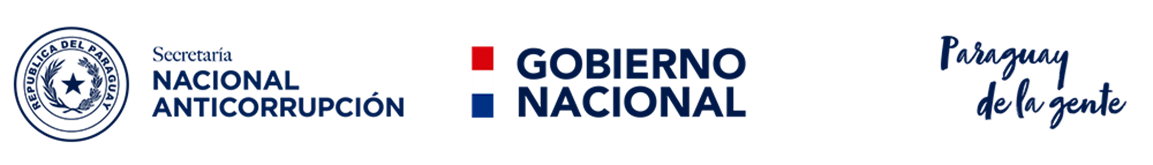 LEY N. ° 6430/2019
Artículo 3. Soborno Transnacional
Inciso 1°: El que prometiera o garantizara a un funcionario extranjero o de una organización internacional un beneficio para él o para un tercero, a cambio de un acto de servicio ya realizado o que realizara en el futuro y que dependiera de sus facultades discrecionales.

Marco penal: Hasta 2 años de PPL o multa.
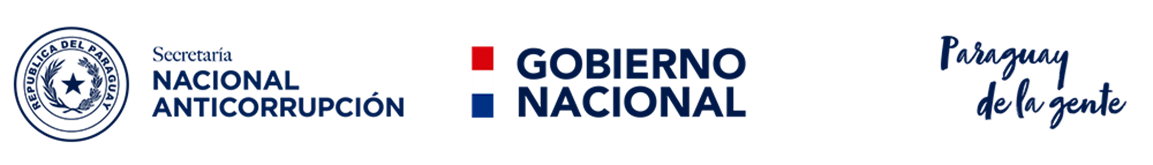 LEY N. ° 6430/2019
Artículo 3. Soborno Transnacional
Inciso 2°: El que prometiera o garantizara a un funcionario extranjero o de una organización internacional un beneficio para sí o para un tercero, a cambio de un voto para una elección de autoridades, la sanción de Leyes o aprobación de normas internacionales, reglamentos o la celebración o continuación de un contrato u otro beneficio en la realización de actividades económicas internacionales sometidos a la decisión del colegiado extranjero o internacional al que represente.

Marco penal: Hasta 2 años de PPL o multa.
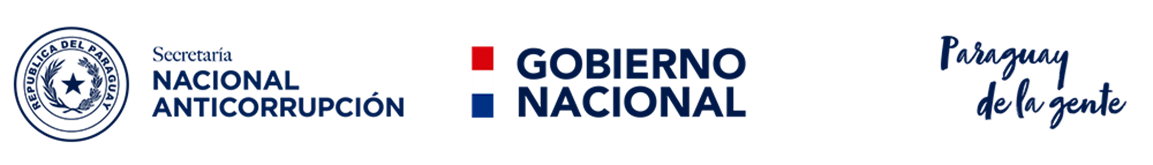 LEY N. ° 6430/2019
Artículo 3. Soborno Transnacional
Inciso 3°: El que prometiera o garantizara a un juez, fiscal o arbitro extranjero o de una organización internacional un beneficio para ' para un tercero, a cambio de una resolución u otra actividad judicial que haya realiza que realizará en el futuro.

Marco penal: Hasta 2 años de PPL o multa. Será aumentada hasta 5 años de PPL cuando el autor lesione los deberes del cargo que ejerce.
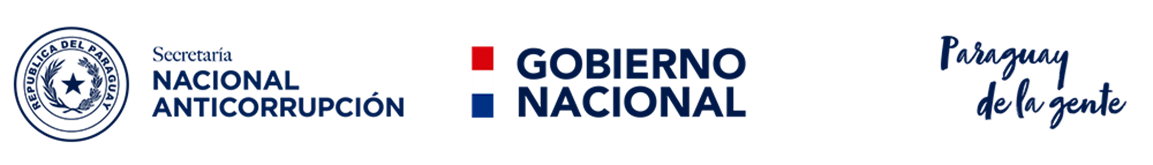